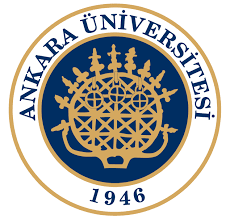 Sub-departamento de Língua Portuguesa | Faculdade de Línguas, História e Geografia | Universidade de Ankara
ISP 419 PORTEKIZ TARIHIHISTÓRIA DE PORTUGAL
José Ribeiro
jribeiro@ankara.edu.tr
SUMÁRIO:
The Reforms of the Eighteenth Century
The reign of Dom João V;
The government of Pombal;

 Bibliografia:
Disney, A.R.; History of Portugal and the Portuguese Empire, Vol. 1: From Beginnings to 1807: Portuguese Empire (Volume 2,),Cambridge, 2009; 
Oliveira Marques, A Very Short History of Portugal, Tinta da China, 2018
Saraiva, Hermano José, Portugal: a Companion History, Carcanet,  1997
The reign of Dom João V
“The influx of Brazilian gold enabled Dom João V to carry out policies to raise the
prestige of the monarchy, which had suffered in the vicissitudes of its
Restoration.
From a social standpoint, the nation had kept up with the general
development of western Europe during the first half of the seventeenth century
and, in spite of problems caused by the hounding of New Christians, the
mercantile bourgeoisie had prospered and their future influence in politics was
to be more pronounced, notably during the government of the Marquis de
Pombal.”
 (Saraiva, 1997, p.62)
The reign of Dom João V
“Politically, the State was by then imbued with the philosophy of
absolutism current at that period, although in Portugal this was manifest largely
in courtly ceremonial and grandiloquent formulae rather than in any regal
authority asserted by the king. The epoch is characterized by the lethargy and
inefficiency of governmental institutions, by the king’s supine failure to curb the
sway of the Inquisition, by the increasing prominence of the privileged classes,
and by the diminishing effectiveness of the central administration. Its external
politics were guided by a wish to avoid involvement in international disputes and
to enhance the tarnished prestige of the House of Braganza..”
 (Saraiva, 1997, p.62)
The reign of Dom João V
“The Turks at this time had occupied the Peloponnese and threatened to
blockade the Adriatic. Induced by Pope Clement XI, the Portuguese attacked the
Turkish navy and won a resounding victory at Matapan (1717). In Lisbon this
was hailed as a national triumph but essentially served only to enhance Dom
João’s international prestige.

As the mid-century approached, an increasing awareness grew among the
élite that it was time for radical changes in Portuguese society and culture. The
Jesuits still dominated education, following routines virtually unchanged since
the sixteenth century, and the Inquisition still retained its position of power,
insulating the country from the bracing winds of change blowing from Europe.
Many Portuguese who lived in exile due to religious intolerance, and others,
such as diplomats in foreign capitals, openly supported any scheme to modernize
the country and bring it into line with the rest of Europe. They were referred to
as the estrangeirados, the foreignized.”
 (Saraiva, 1997, p.63)
The government of Pombal
“During his time in London, Pombal had been much impressed by the progress
made by the English middle class and by their commercial organization. He had
likewise absorbed the ideals of enlightened absolutism when in Austria (and his
wife was Austrian). A man of immense energy, it was not long before he entirely
dominated Dom José, who handed over to him the reigns of government..”
 (Saraiva, 1997, p.63)
The government of Pombal
“In 1755 a violent earthquake shattered Lisbon, razing large areas. Although
several palaces and other grand buildings partly survived the widespread
destruction, Pombal would not permit their restoration: indeed, his enemies
have said that his demolitions caused more damage than had the earthquake.
Pombaline Lisbon reflected the Pombaline State. The rebuilding of the capital by
a team of architects under Pombal’s direction was designed as if on entirely
level ground, in an authoritarian manner on a rectilineal plan, with the same
design imposed on all edifices built for private use. No external display was
allowed which might indicate the social status of the occupant, while the heights
of church façades were not to exceed those of adjacent structures.”
 (Saraiva, 1997, p.64)
The government of Pombal
“Any opposition to royal authority was ruthlessly crushed. An attempt to
assassinate Dom José in 1758 served as a pretext to execute, with exemplary
but needless cruelty, several members of the higher-ranking nobility. The
Jesuits, accused of complicity, were expelled, and their immense wealth
confiscated. Several legal and fiscal reforms were carried out, and all distinction between
‘Old’ and ‘New’ Christians was obliterated. Although the Inquisition lost its
former authority, control by censorship was transferred to the ‘Real Mesa
Censória’, a body accountable to the State, and as the work of such authors as
Hobbes, Voltaire and Rousseau remained prohibited, little change took place in
this respect.”
 (Saraiva, 1997, p.64)
The government of Pombal
“The reorganization of commercial processes was carried out through the
agency of large, privately financed companies, whose monopolies were
guaranteed by the State. Some of these attempted to integrate the Portuguese
economy with that of her colonies, notably Brazil. It is not unreasonable to
credit Pombal with having created a Portuguese ‘commonwealth’. Trade was
deemed a noble activity, with entrepreneurs being awarded coats of arms; and
an ‘Aula de Comércio’ was set up, a prestigious business school at which
mathematics, accountancy, and aspects of banking such as currency exchange
were taught to employees.
Among his more important interventions was the setting up in 1756 of the
‘Companhia de Agricultura das Vinhas do Alto Douro’, to restrict the area of
Port wine vineyards, which had expanded in an entirely uncontrolled way during
previous decades, and thus protect the larger Portuguese entrepreneurs and
encourage them to compete with the British exporters in Oporto.”
 (Saraiva, 1997, p.64)
The government of Pombal
“The reorganization of commercial processes was carried out through the
agency of large, privately financed companies, whose monopolies were
guaranteed by the State. Some of these attempted to integrate the Portuguese
economy with that of her colonies, notably Brazil. It is not unreasonable to
credit Pombal with having created a Portuguese ‘commonwealth’. Trade was
deemed a noble activity, with entrepreneurs being awarded coats of arms; and
an ‘Aula de Comércio’ was set up, a prestigious business school at which
mathematics, accountancy, and aspects of banking such as currency exchange
were taught to employees.
Among his more important interventions was the setting up in 1756 of the
‘Companhia de Agricultura das Vinhas do Alto Douro’, to restrict the area of
Port wine vineyards, which had expanded in an entirely uncontrolled way during
previous decades, and thus protect the larger Portuguese entrepreneurs and
encourage them to compete with the British exporters in Oporto.”
 (Saraiva, 1997, p.64)